Practicum psicología clínica y de la salud  en un  CSMIJ. Fundación Orienta
Mercedes Muñoz García | mmunozgarcia5@uoc.edu
EL CENTRO. CSMIJ SANT BOI DE LLOBREGAT

Servicio de primaria especializada, integrado en la red pública, comunitaria y coordinado con los dispositivos de asistencia del sector.
LA FUNDACIÓN

Especializada en la atención integral en salud mental en niños y jóvenes hasta los 17 años y de sus familias.
Basada en los valores compromiso, ética, respeto, rigor científico e innovación (Fundación Orienta , N/D).
Cuenta con cinco centros de salud mental infantil y juvenil (CSMIJ) y dos hospitales de día (HD).
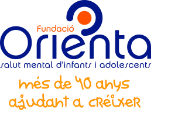 Fundación Orienta (N/D).
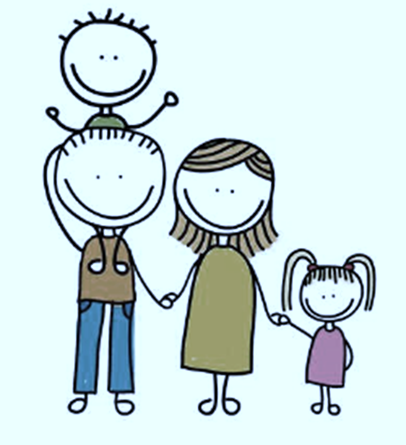 ORIENTACIÓN TEÓRICA: MÁS ALLÁ DE LOS ENFOQUES
TRABAJO INTERDISCIPLINAR
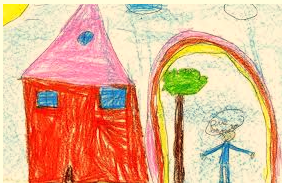 Orientación psicoanalítica del centro.
Terapia cognitivo conductual de mi tutor.
Reconocimiento de la pluralidad de enfoques psicológicos. 
Relevancia de los modelos transteóricos y Psicoterapia integrada.
Equipo interdisciplinario a nivel interno y con el resto de la red asistencial mediante:
Reuniones internas, presentaciones de casos, reuniones de red y de red extensa, coordinaciones con psiquiatría, trabajador social o educador social e interconsulta con los pediatras, entre otros.
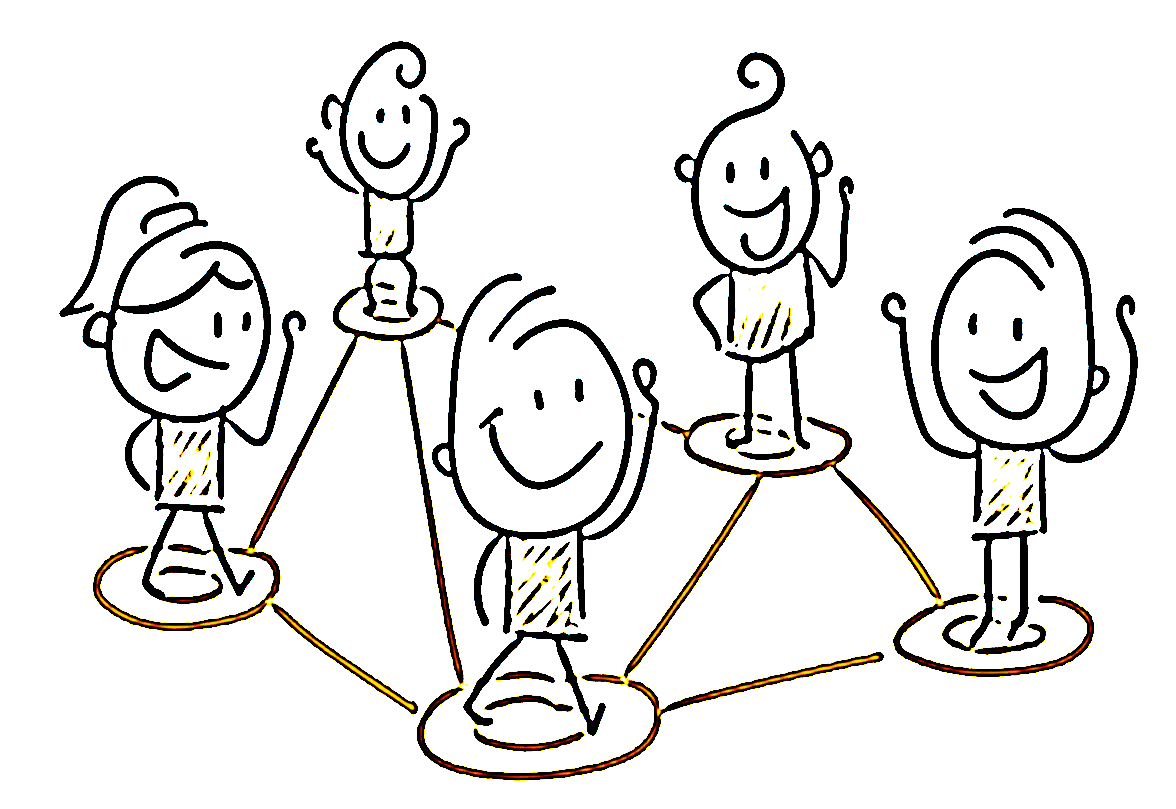 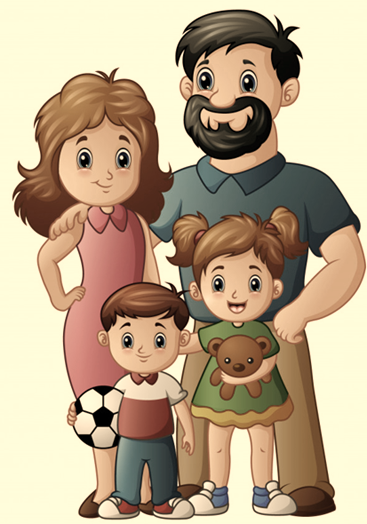 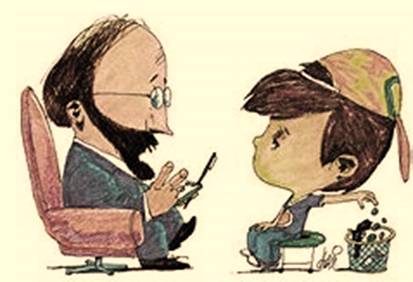 TRASTORNOS OBSERVADOS
El juego como protagonista en las sesiones con niños.
Importancia de la evaluación multimétodo y multiobservador en esta población diana. Implicación familiar, escolar y social del niño o adolescente.
Rol de observadora en las sesiones de las distintas técnicas de la TCC en cualquier fase del proceso de evaluación o intervención y coordinaciones con los distintos profesionales de la red de salud mental pública.
Aplicación  y corrección de distintos cuestionarios (WAIS-V, D2, entre otros).
Casi un tercio de  los casos observados han sido sobre el TDAH.
Tendencia al aumento en la prevalencia de este trastorno con respecto a los otros diagnósticos. Como posibles casusas:
Mayor conocimiento del TDAH, mejoría de la información de los padres sobre éste e ineficacia parcial de los instrumentos de diagnóstico que hacen etiquetar así a niños que realmente no tienen TDAH ( Lasa, Berridi, Riaño, Letona, Gorrotxategi, y Artieda ,2017).
LAS EMOCIONES. VALORACIÓN DE LA EXPERIENCIA
LIMITACIONES DE LA RED DE SALUD MENTAL PÚBLICA
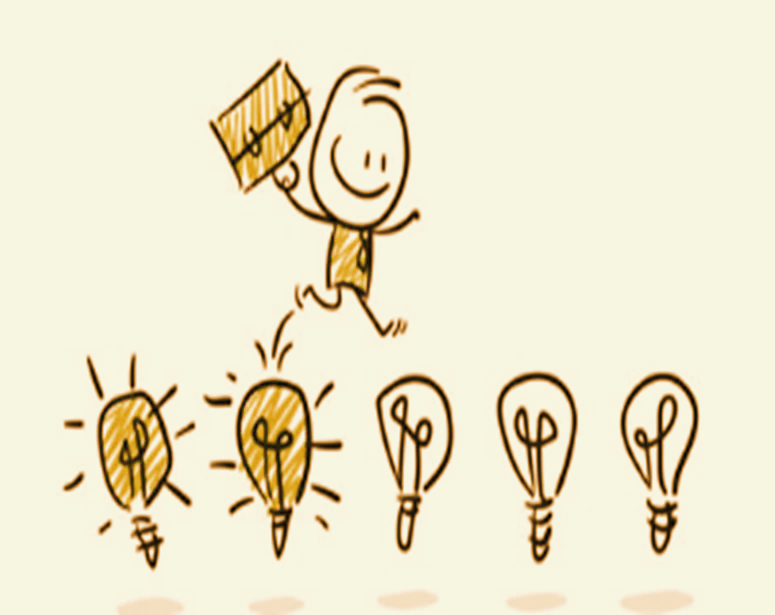 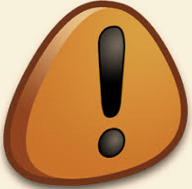 El día a día en el CSMIJ me ha permitido tomar consciencia de las limitaciones con las que se encuentran los profesionales, entre ellas:
Tiempo transcurrido hasta que el niño llega al profesional que lo va a tratar, sesiones muy espaciadas, muchos trámites administrativos por parte de los psicólogos, agendas muy cargadas, sesiones cortas, entre otros.
Toma de consciencia de la importancia del trabajo de las propias emociones en la práctica profesional.
Experiencia muy enriquecedora a nivel académico y personal.
Consolidación de los conocimientos teóricos y comprensión de las limitaciones para llevarlos a la práctica.
Referencias Bibliográficas
Lasa, A., Berridi, A., Riaño, L., Letona, M., Gorrotxategi, P., y Artieda, J. (2017). Estimación de la   incidencia y prevalencia del trastorno de déficit de atención con hiperactividad en las consultas de atención primaria de la OSI Donostialdea. Bol. S Vasco-Nav Pediatr. 49 (1) 26-34
Fundación Orienta (N/D). Recuperado de http://www.fundacioorienta.com/
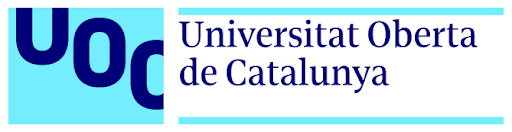 Fundación Orienta
Psicología clínica y de la salud